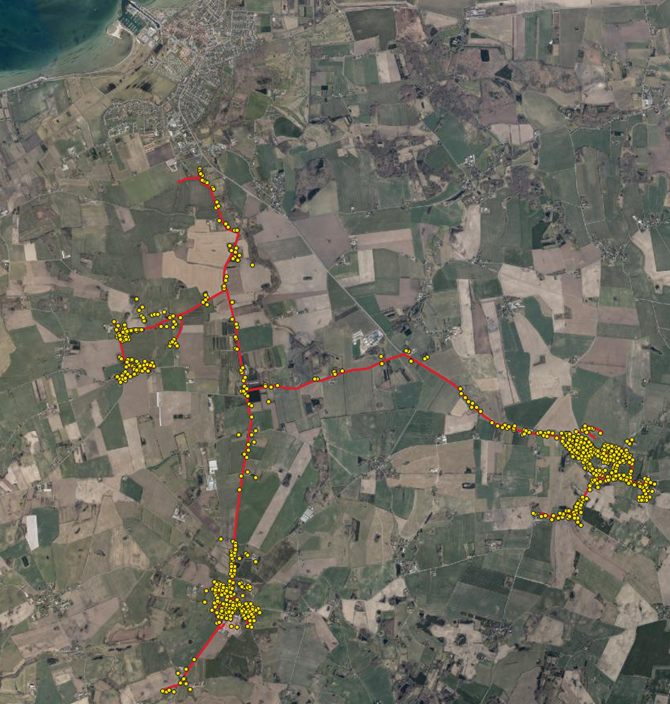 Fjernvarme Forsyning af byerne syd for Bogense Tofte, Kærby, Skovby, Hårslev, Reveldrup, Rækkehuse, Særslev og Hemmerslev
1
Bogense December 2022
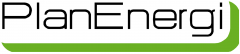 Projektets forløb
2
Bogense December 2022
Området medtaget i projektet
Der er konservativt regnet med at 85% af naturgas, olie og biomasse bygninger kommer med på fjernvarmen: derved 573 stk.  
(Der er 785 bygninger ialt)
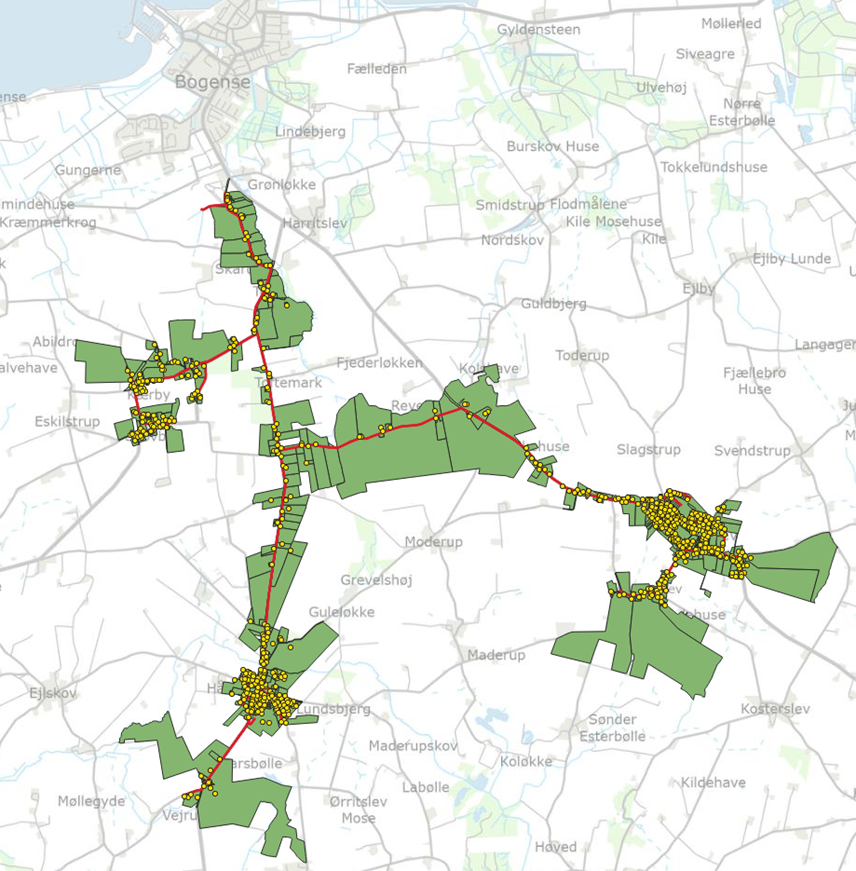 Data på bygningerne baseret på BBR fra 2019
3
Bogense December 2022
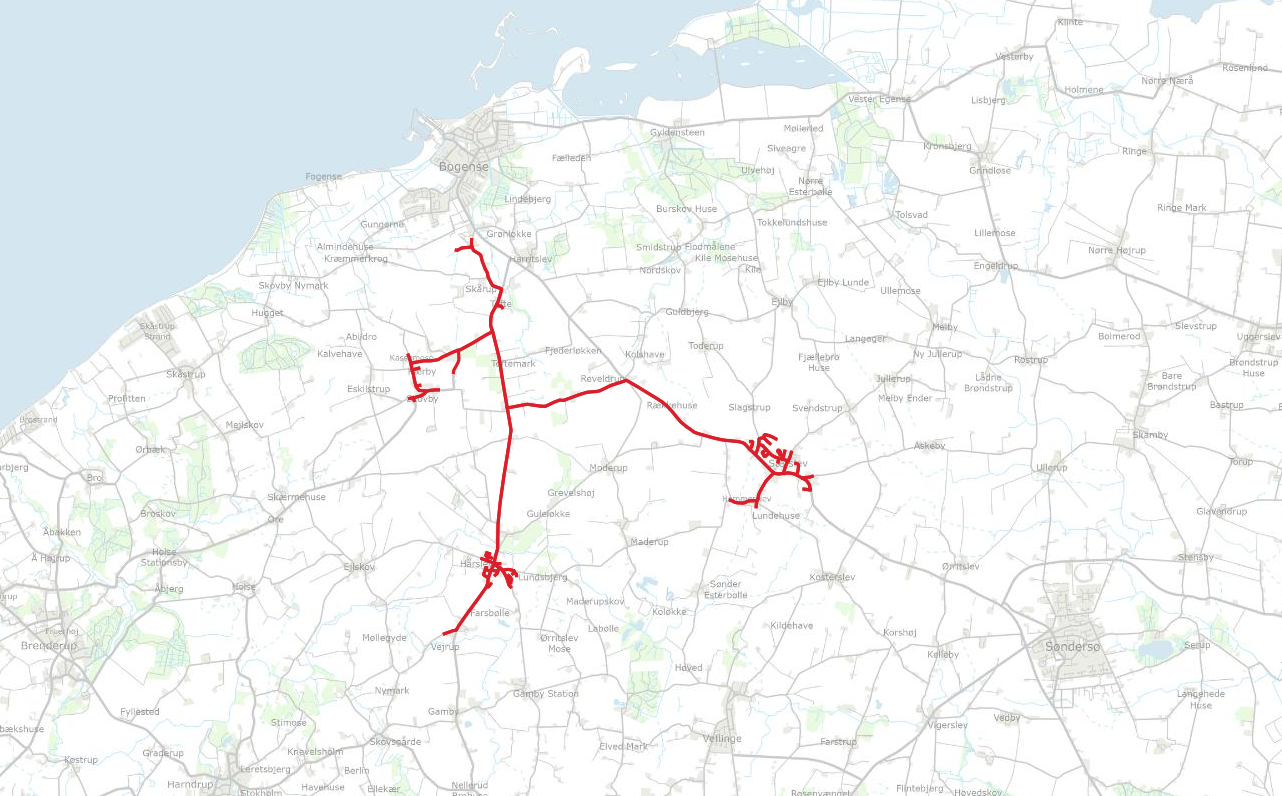 Forudsætninger
Gaspriser og elpriser for 2021-2022
Energistyrelsens forventninger til brændselspriser de næste 20 år. 
Ledningspriser fra lignende projekter indhentet forår 2022
Units og Varmepumpeinvesteringer fra Teknologikatalogerne (ENS) inklusiv nyeste revidering fra juni/juli 2022
4
Bogense December 2022
Undersøgte alternativer
Reference: Fortsat individuel forsyning af projektområdet samt reinvestering af individuelle anlæg. 
 
Projekt: Fjernvarmeforsyning af projektområdet, med konvertering i løbet af år 2023-27. 	

Alternativ: Varmeforsyning via. Individuelle varmepumper i projektområdet med konvertering fra 2023-27.
5
Bogense December 2022
Selskabsøkonomi – Minimumstilslutning
Minimum 491 bygninger tilsluttet 
Tilskud fra Fjernvarmepuljen på 9,8 mio. kr.
Selskabsøkonomi = 0 over 20 år
Tilslutningsbidrag:  
År 1= 274 kr./m2 + 12.000 + moms = ca. 60.000
Pr år over 20 år = 30,9 Kr./m2 + moms ca. 5000 pr år
6
Bogense December 2022
Selskabsøkonomi – 573 bygninger (85%)
Et overskud tilbagebetales til forbrugerne i form af lavere varmepriser, Fjernvarme er hvile-i-sig selv og må ikke tjene penge
573 bygninger tilsluttet 
Tilskud fra Fjernvarmepuljen på 9,8 mio. kr.
Selskabsøkonomi = +6,8 mio. over 20 år
Tilslutningsbidrag  
År 1= 274 kr./m2 + 12.000 + moms = ca. 60.000
Pr år over 20 år = 30,9 Kr./m2 + moms ca. 5000 pr år
7
Bogense December 2022
Forbrugerøkonomi (130 m2, 18,1 MWh)
8
Bogense December 2022
Forbrugerøkonomi – Grøn omstillingsbidrag
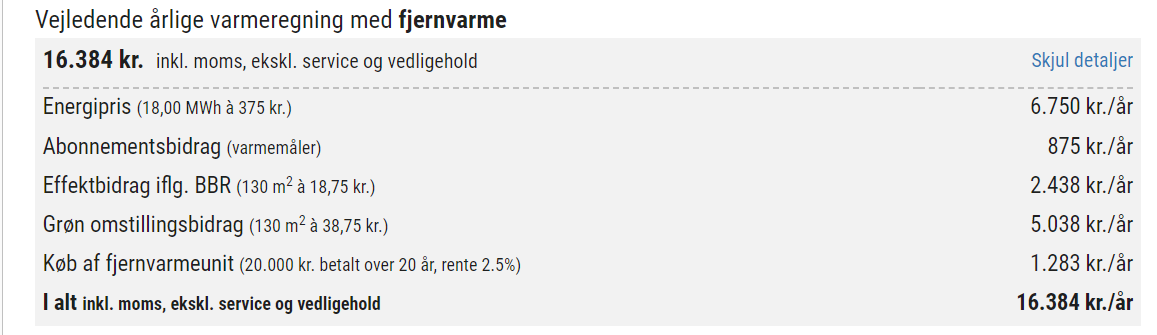 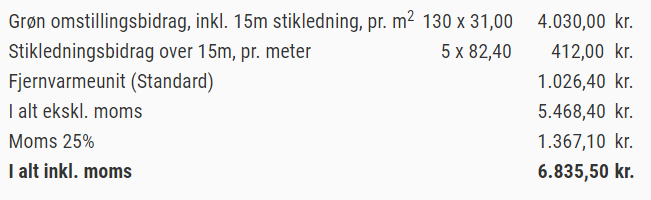 9
Bogense December 2022
Forbrugerøkonomi - Tilslutningsbidrag
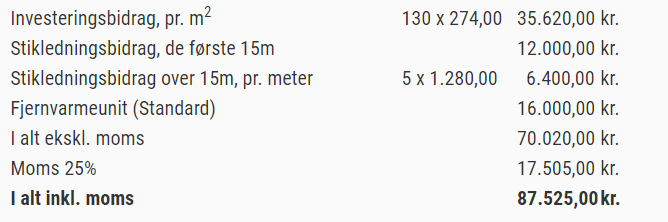 Årlig varmepris 10.063 kr
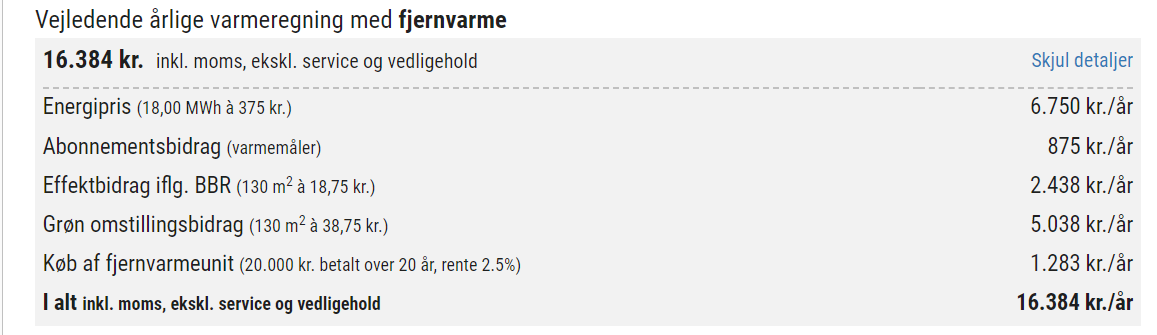 10
Bogense December 2022
CO2 reduktion
11
Bogense December 2022
Samfundsøkonomi
12
Bogense December 2022
De næste skridt
13
Bogense December 2022
Tak for ordet
14
Bogense December 2022